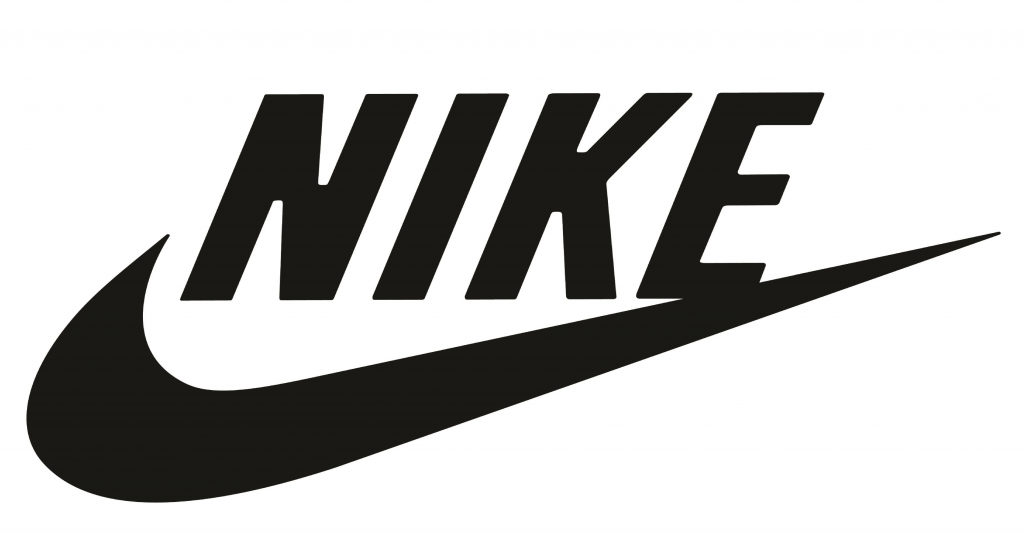 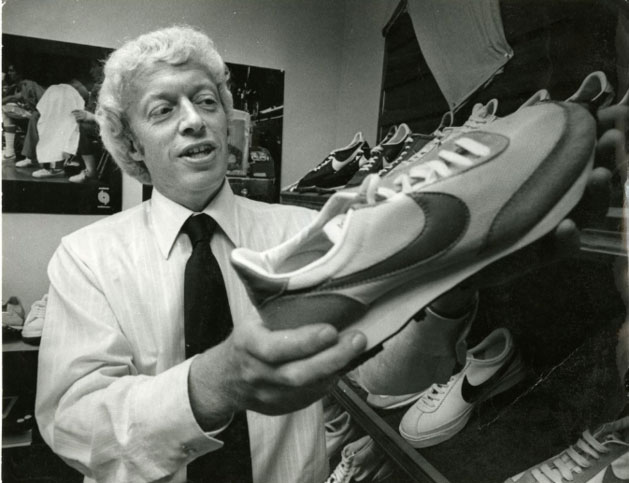 Phil Knight
24 februari 1938
3 kinderen
26 jaar
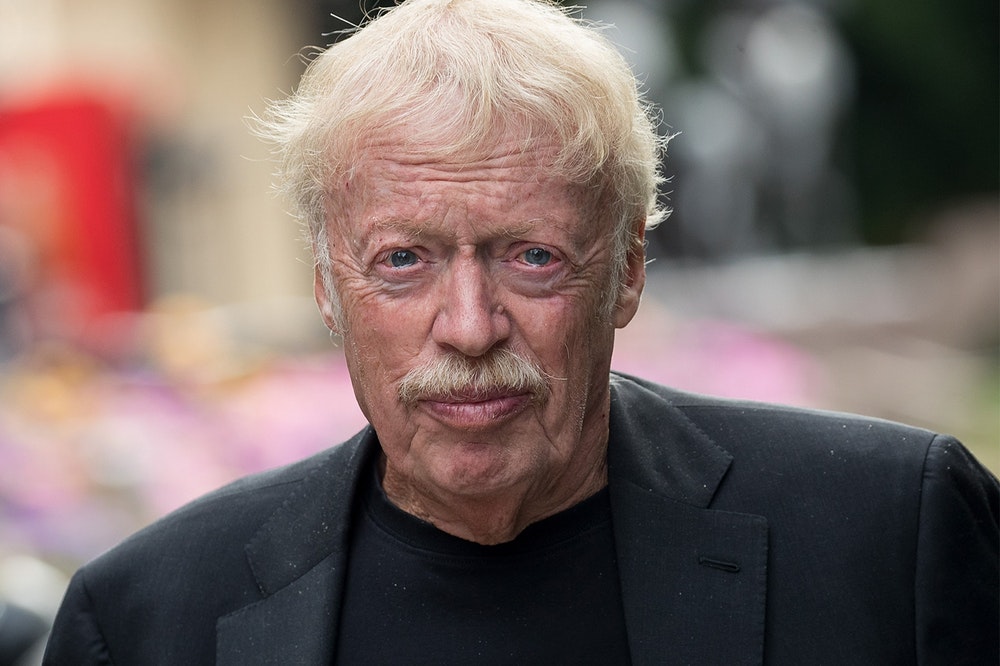 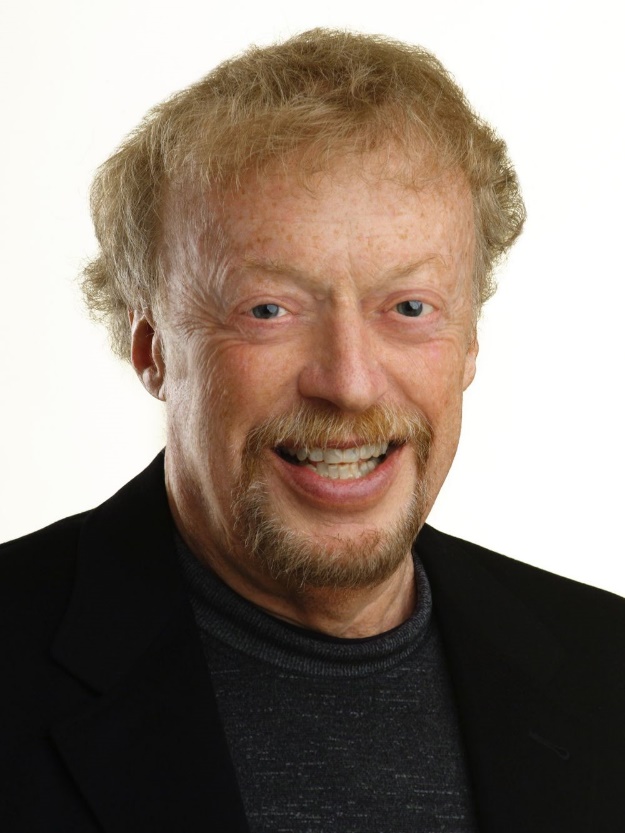 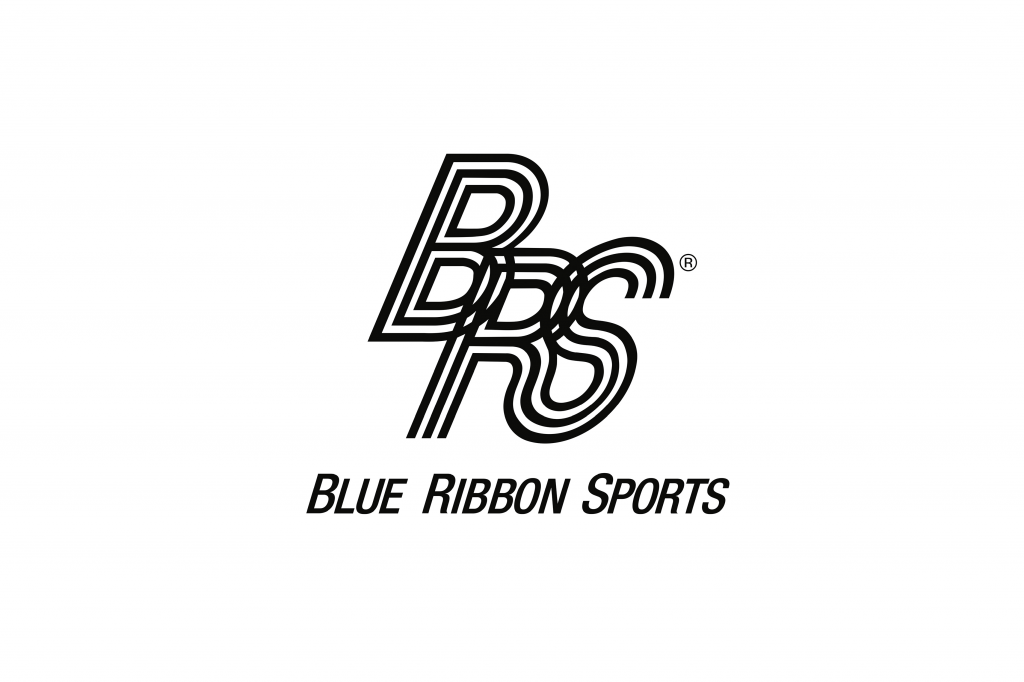 Blue Ribbon Sports
1964 
1971
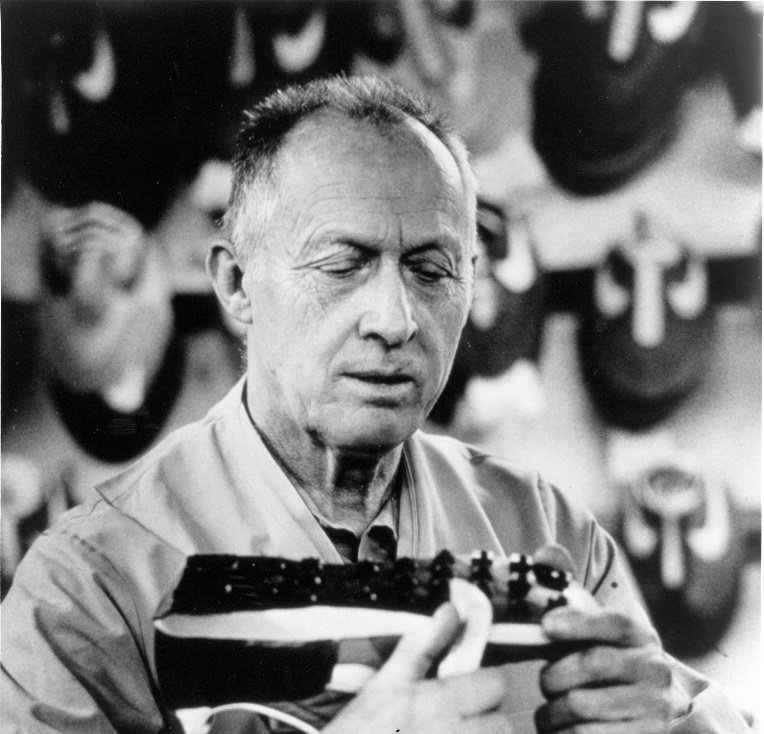 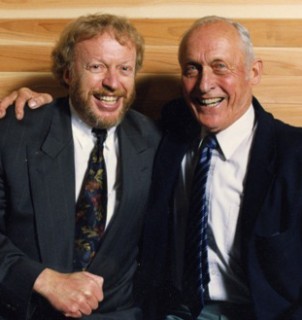 nike
Bill Bowerman
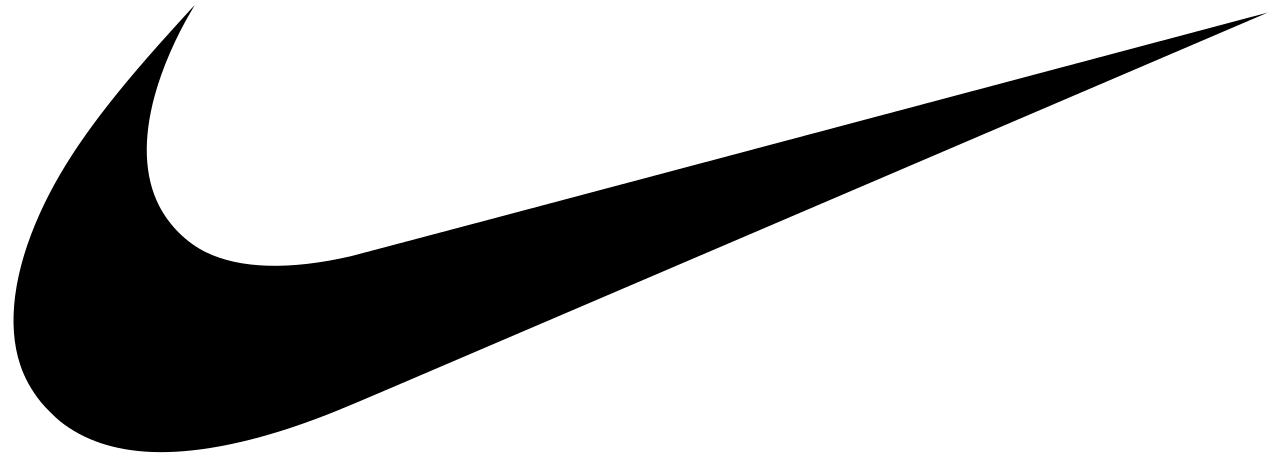 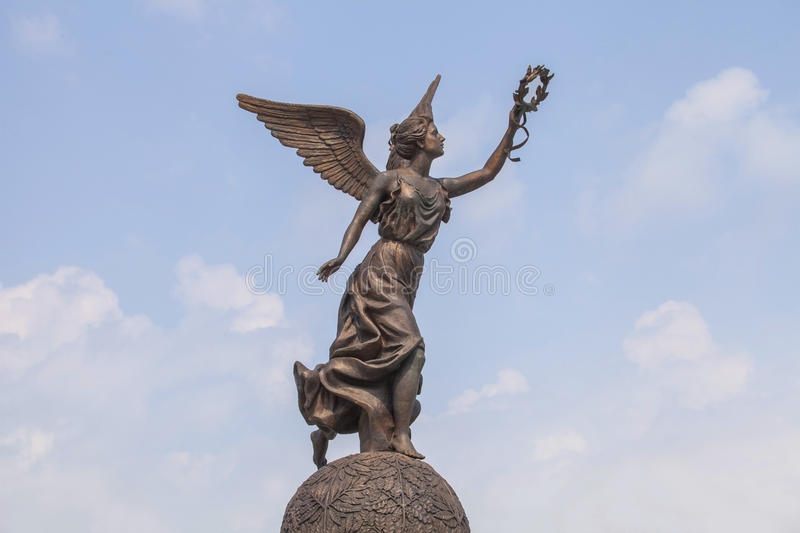 Nikè de godin
Betekenis nikè = de bliksem
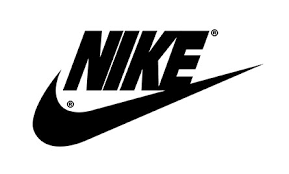 De swoosh
Beweging van en atleet
Geluid dat een zweep maakt
Vleugel Griekse godin
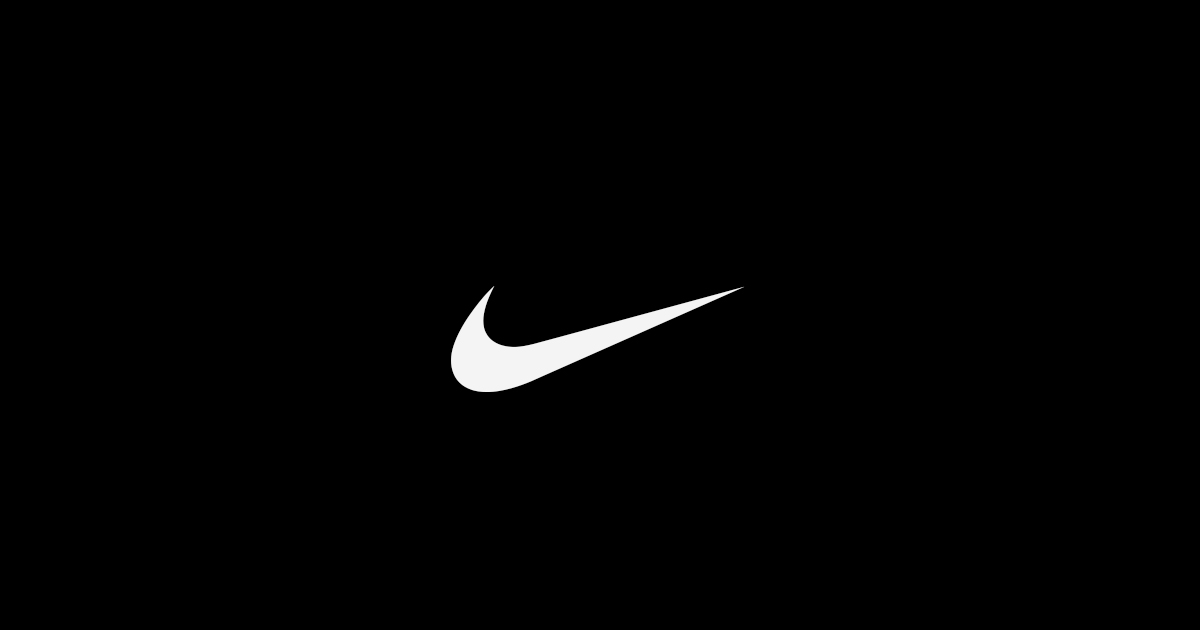 Logo geschiedenis
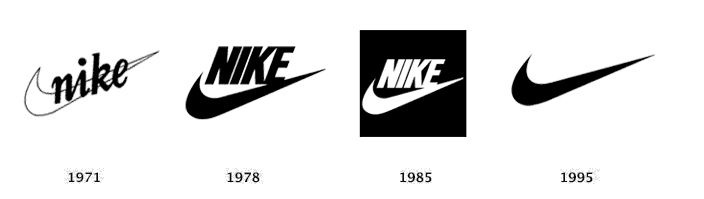 Logo uitstraling
Snelheid
Kracht
Kracht van een bliksem
simpel